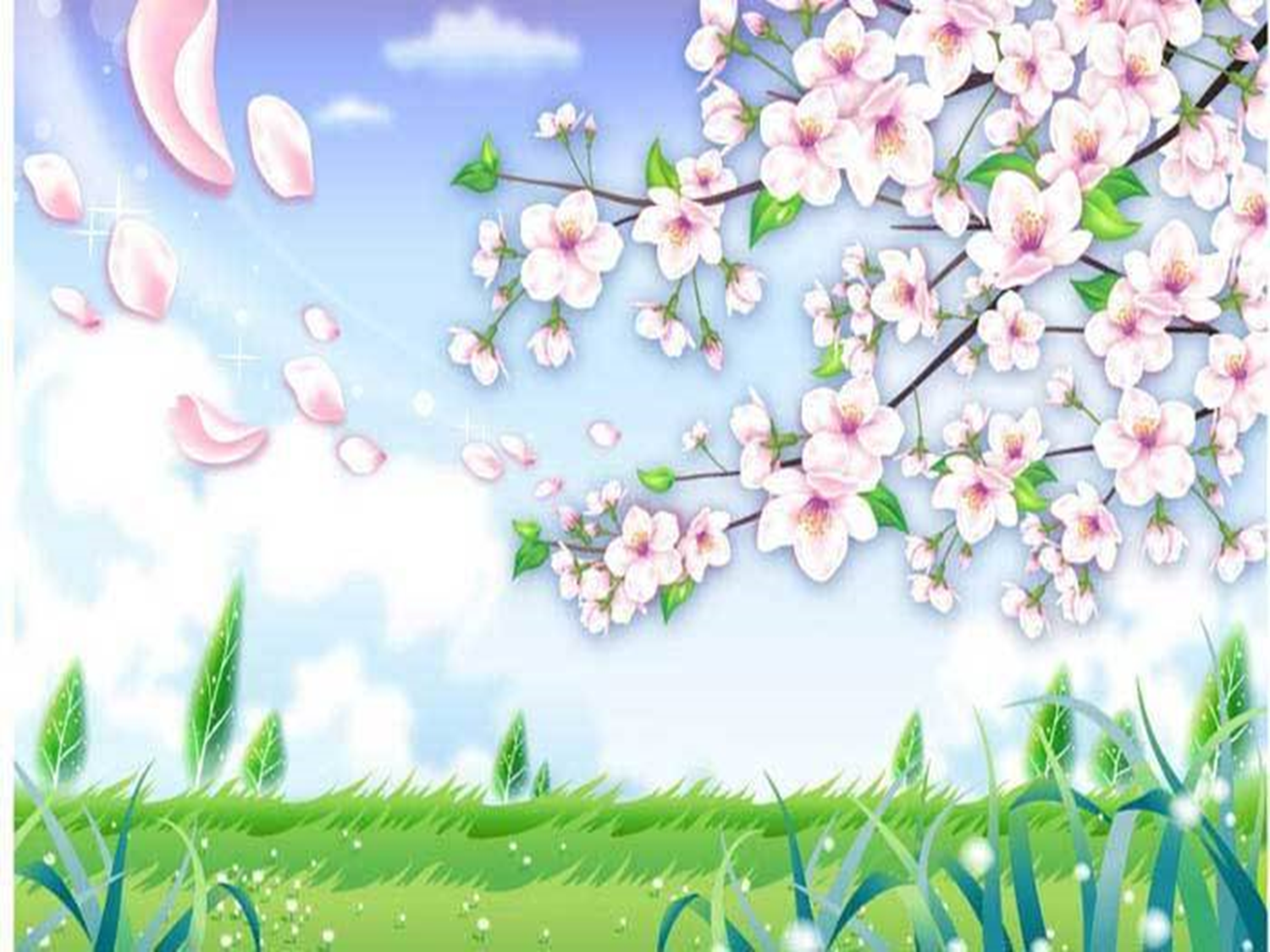 Chào mừng các con đến với tiết học
Môn: Tiếng Việt
TIẾNG VIỆT
Bài 66:  uôi		uôm
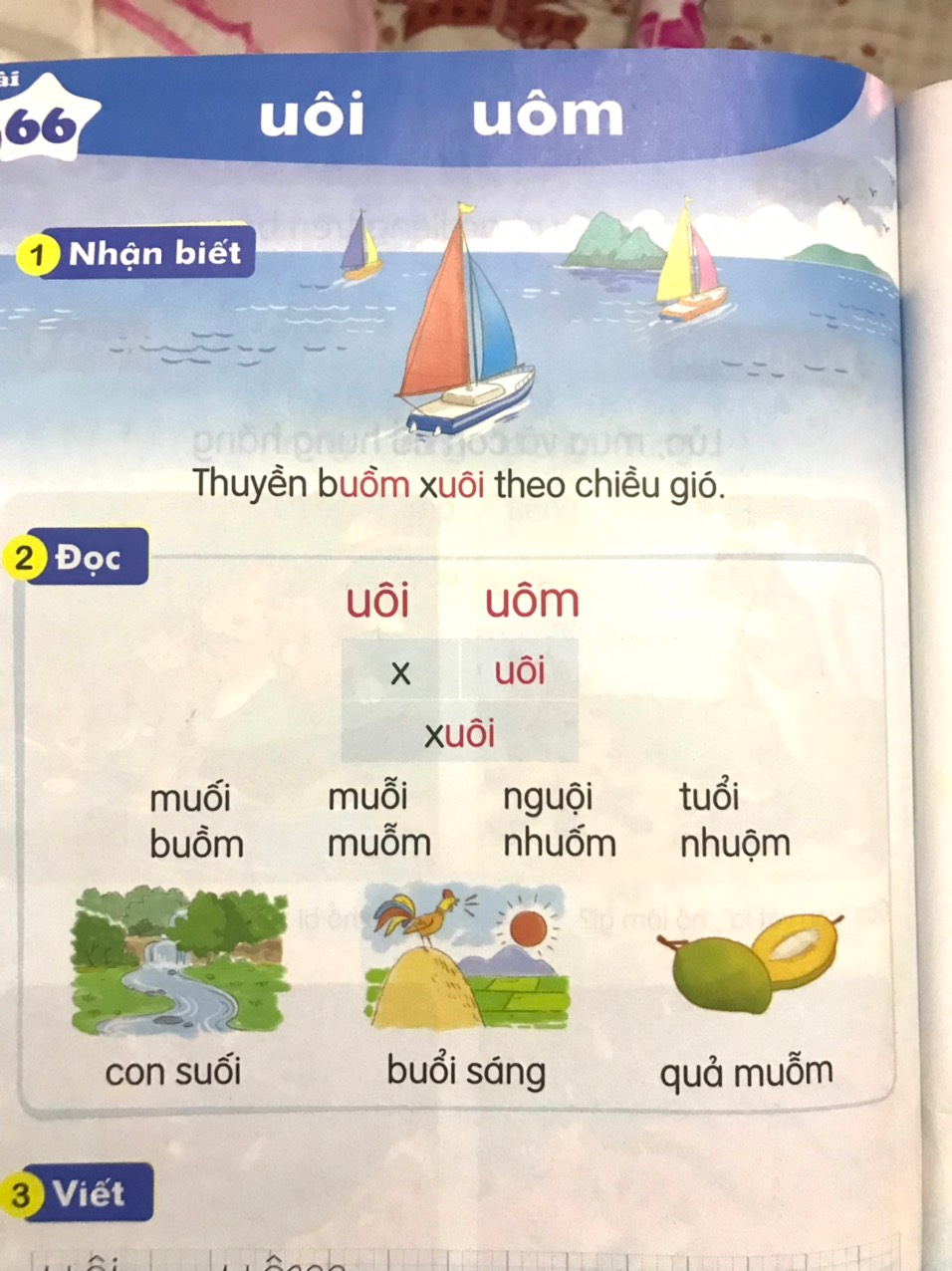 Thuyền buồm xuôi theo chiều gió.
Thuyền buồm xuôi theo chiều gió.
2
Đọc
uô
uôm
uôi
uô
x
uôi
xuôi
uôi
uôi
muối    muỗi    nguội    tuổi
uôi
uôi
uôm
uôm
uôm
uôm
buồm	   muỗm    nhuốm   nhuộm
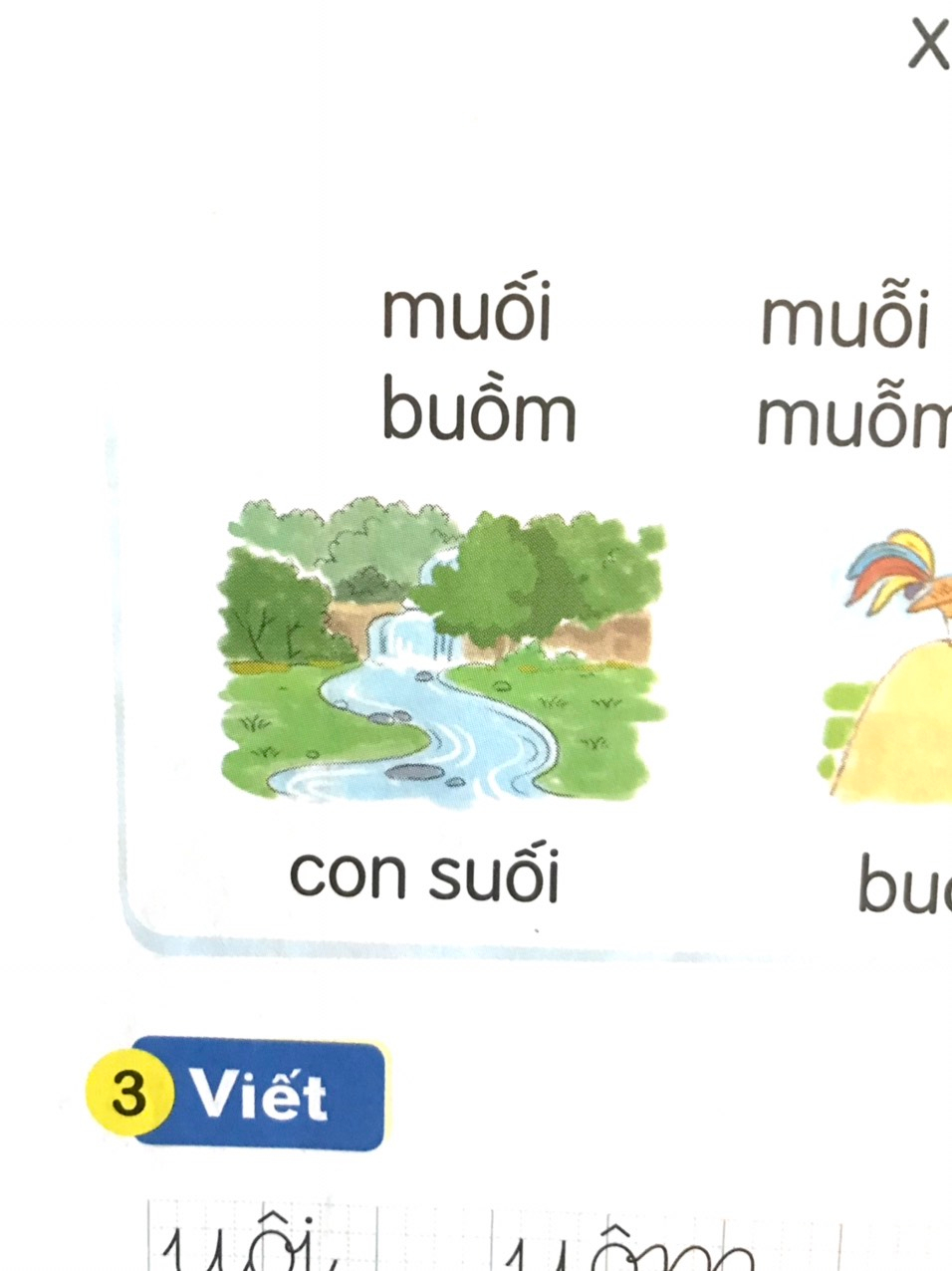 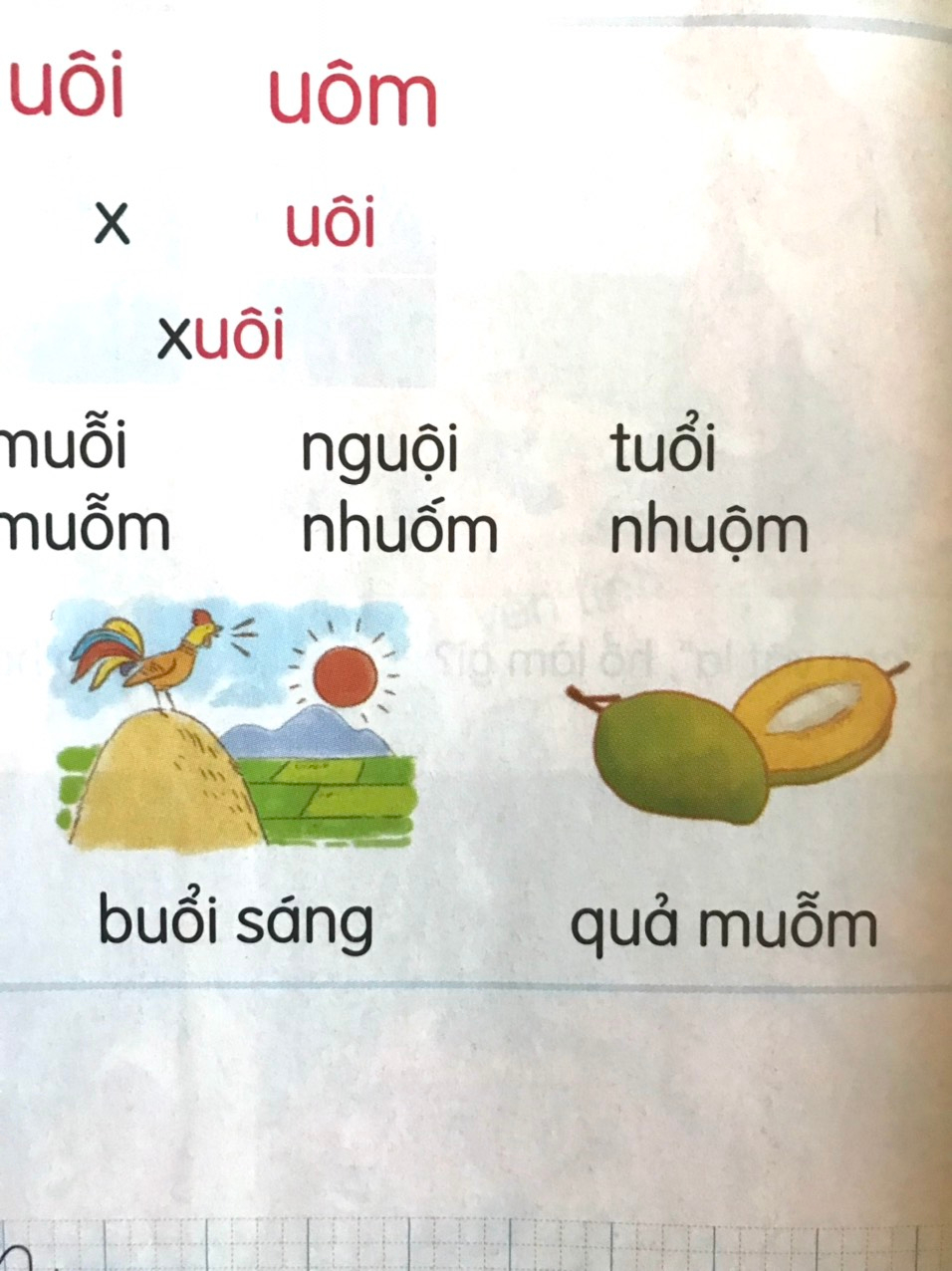 con suối
buổi sáng
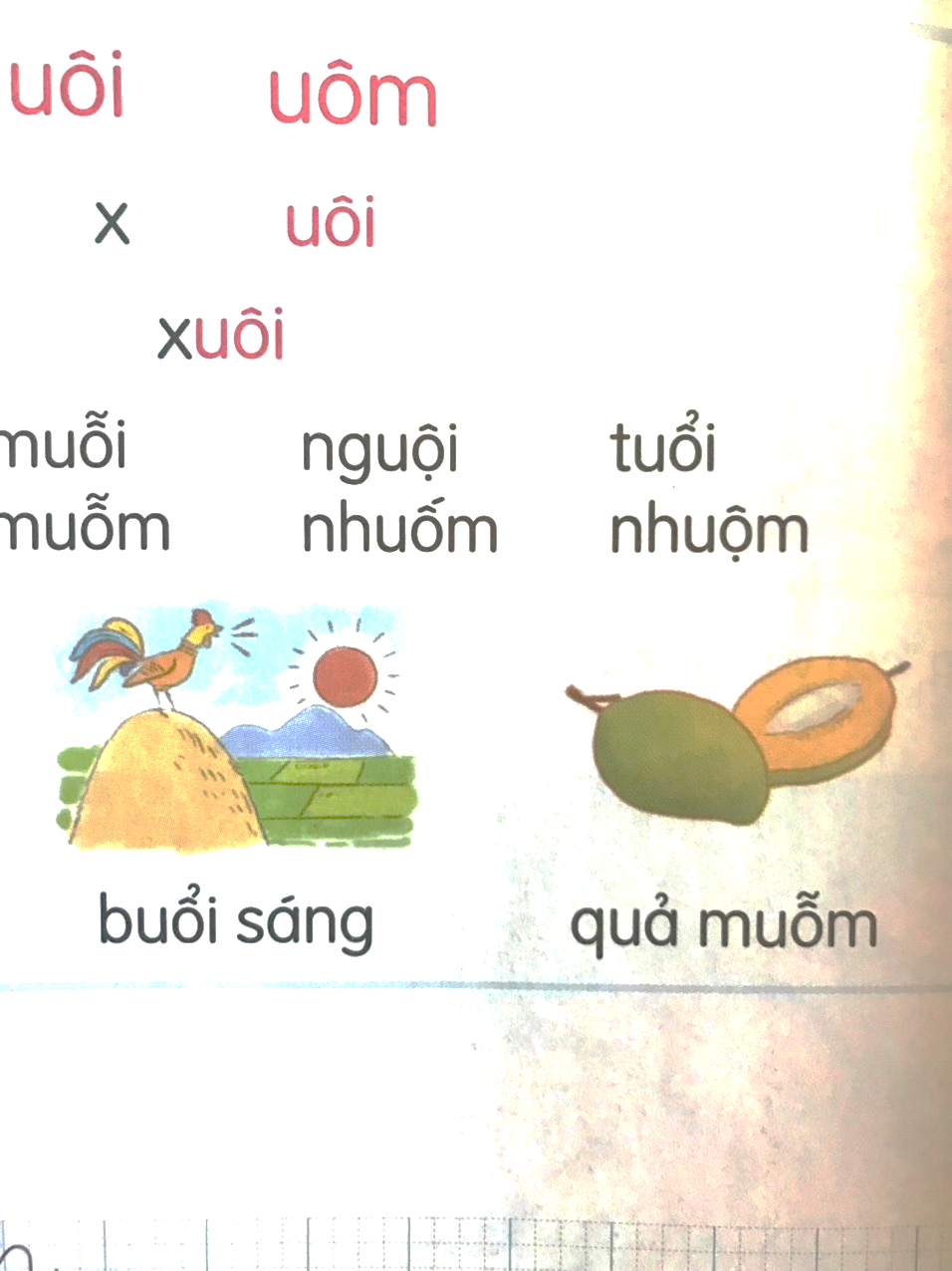 quả muỗm
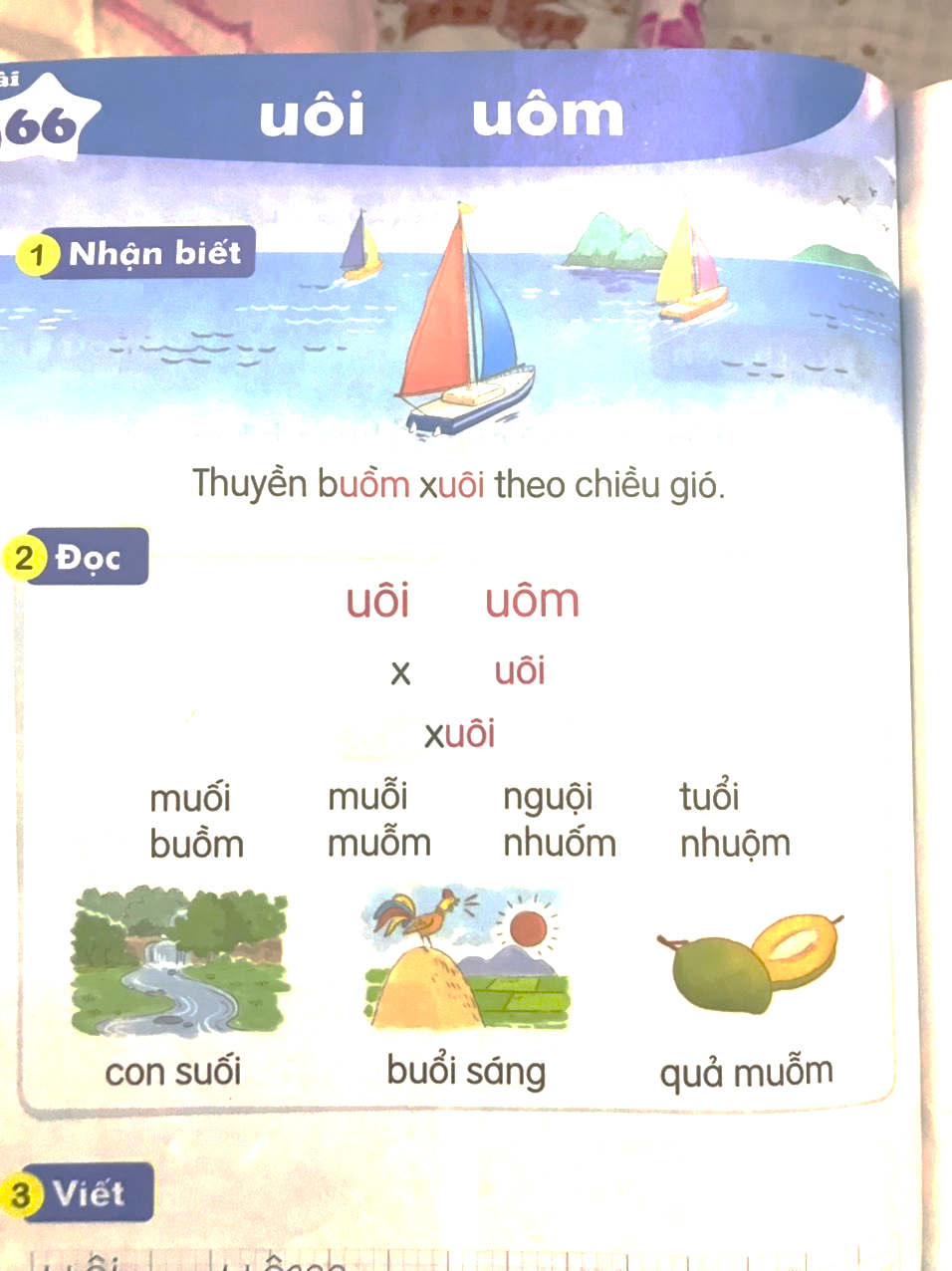 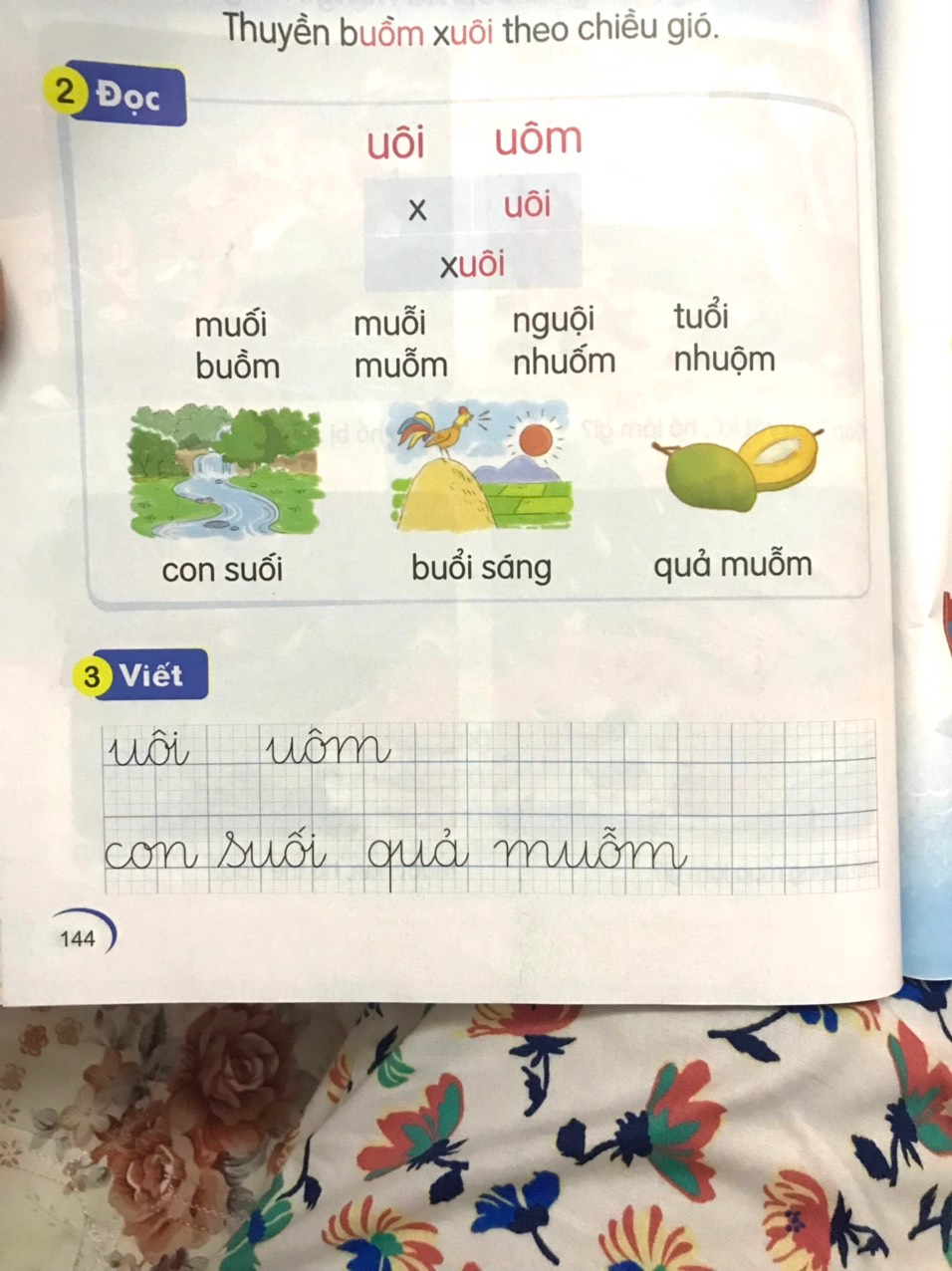 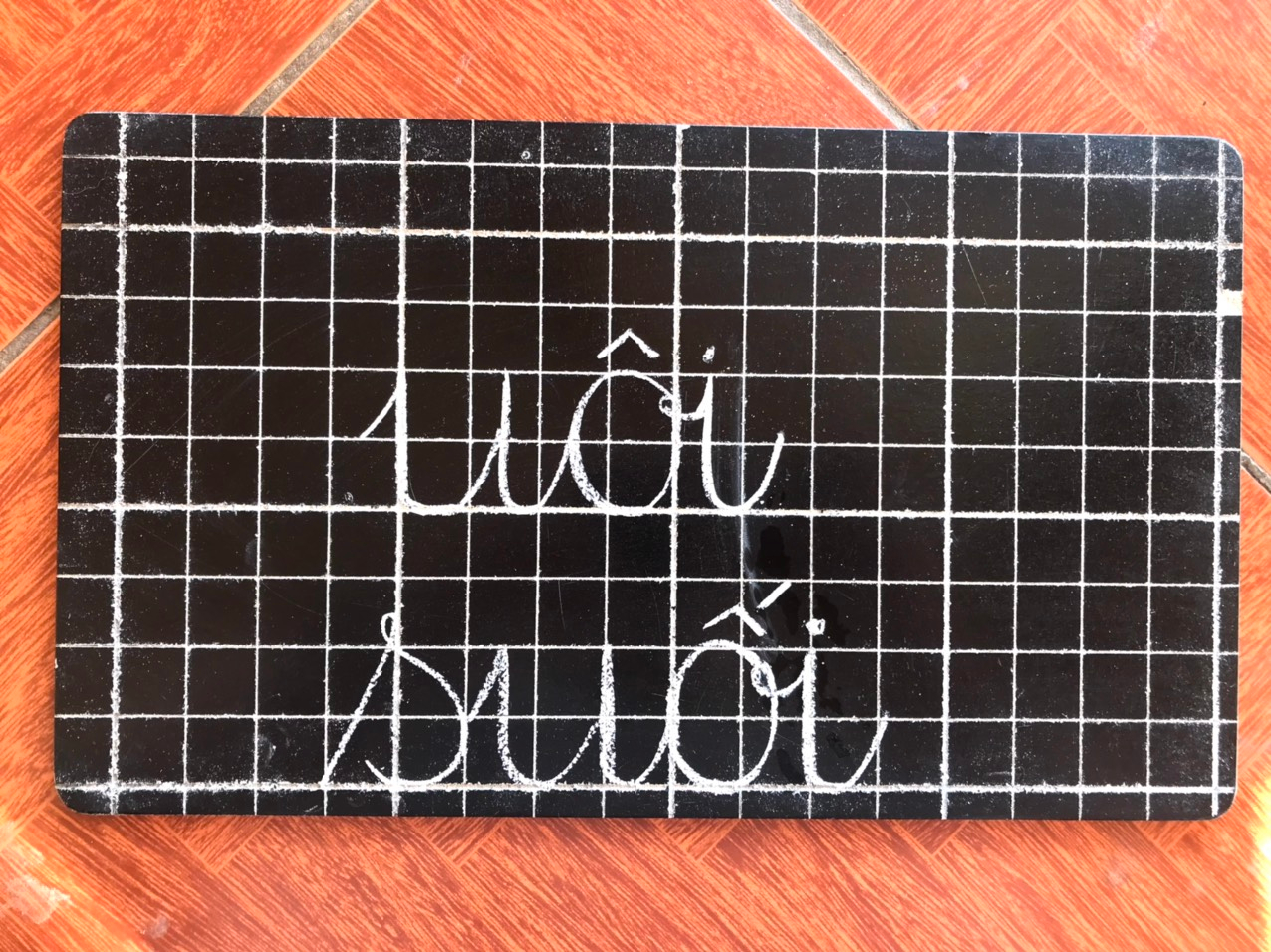 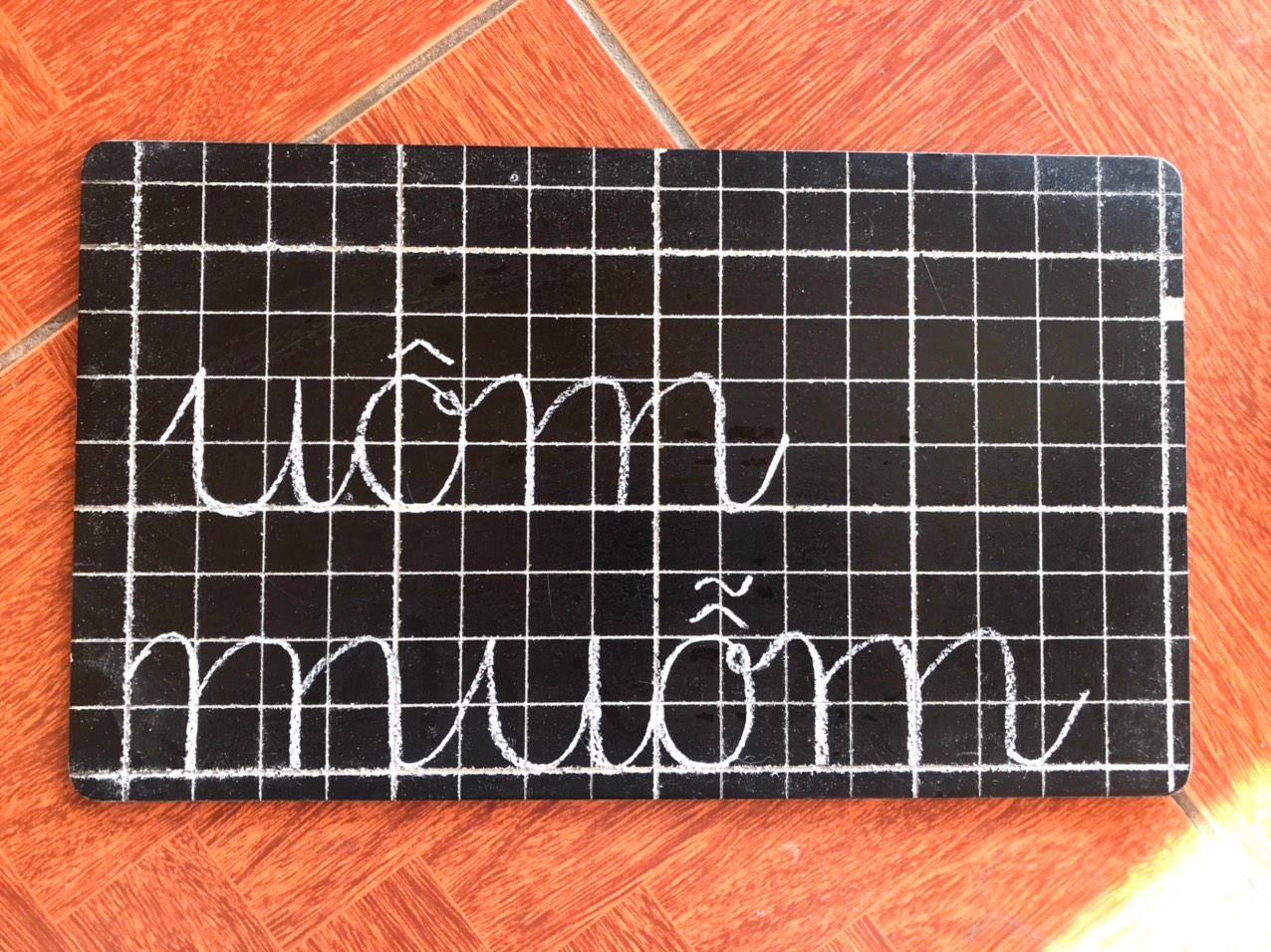 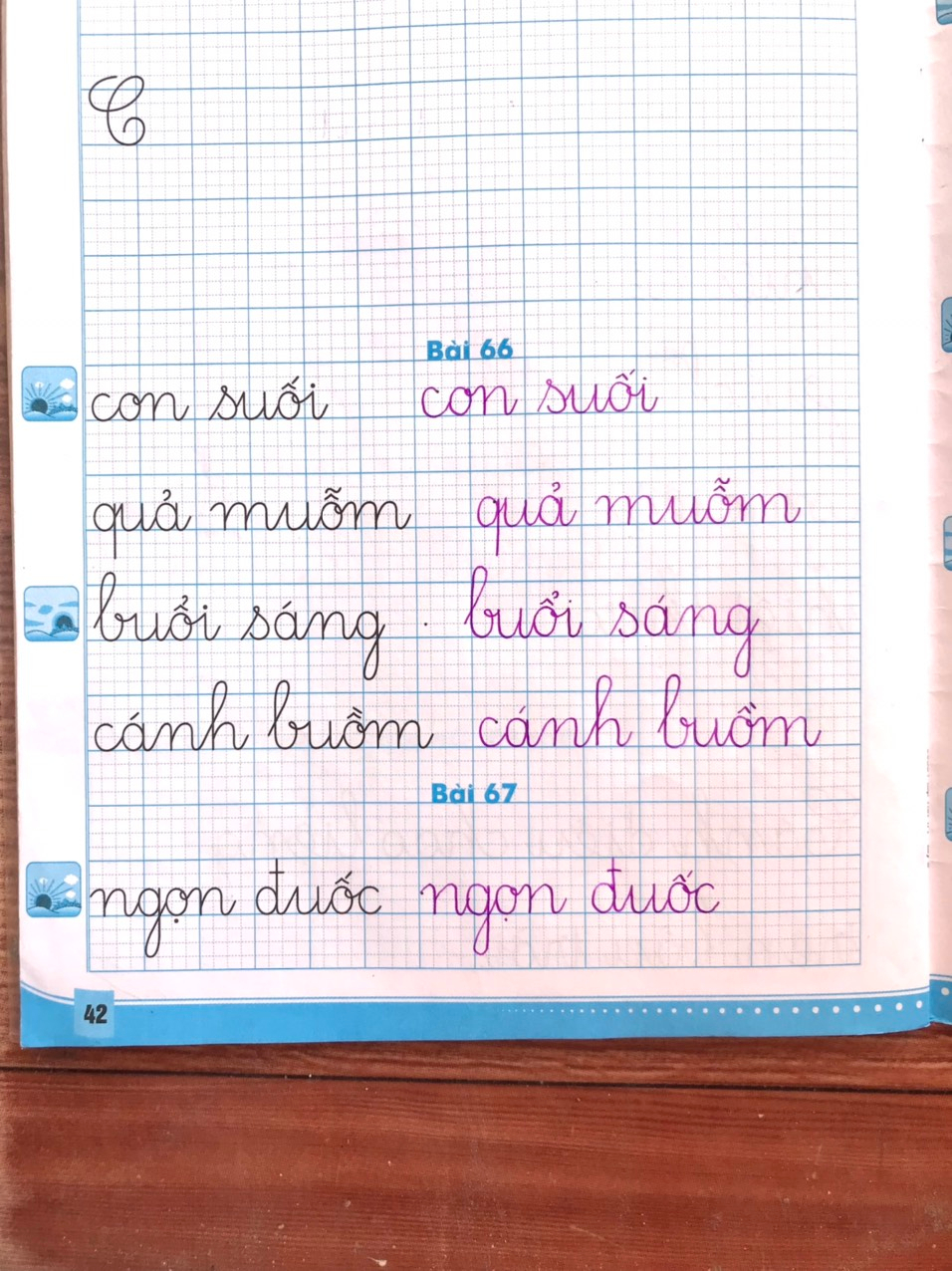 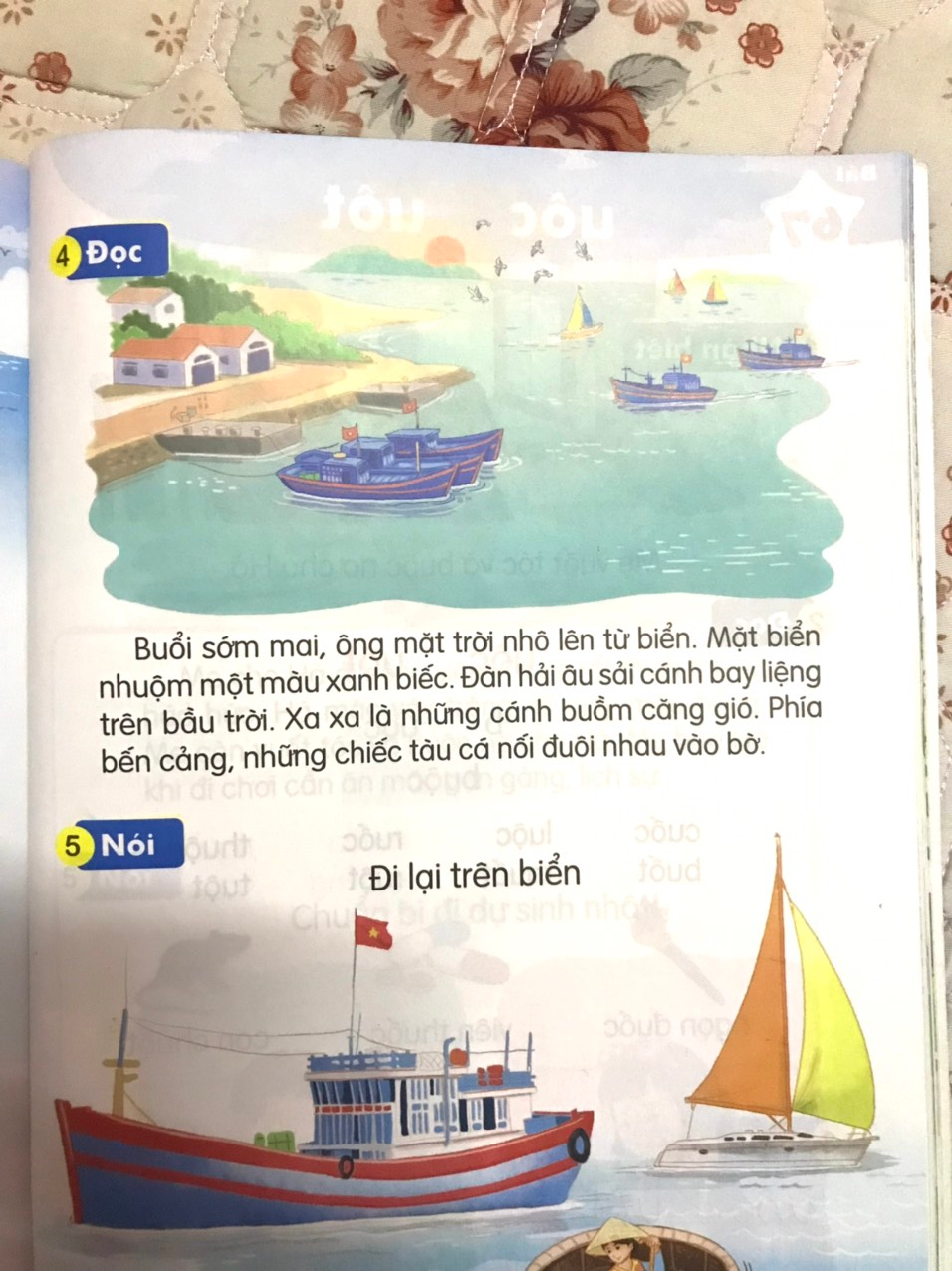 Buổi sớm mai, ông mặt trời nhô lên từ biển. Mặt biển sáng lấp lánh. Đàn hải âu sải cánh bay liệng trên bầu trời. Xa xa là những cánh buồm căng gió. Phía bến cảng, những chiếc tàu cá nối đuôi nhau vào bờ.
Buổi sớm mai, ông mặt trời nhô lên từ biển. Mặt biển sáng lấp lánh. Đàn hải âu sải cánh bay liệng trên bầu trời. Xa xa là những cánh buồm căng gió. Phía bến cảng, những chiếc tàu cá nối đuôi nhau vào bờ.
1
2
3
5
4
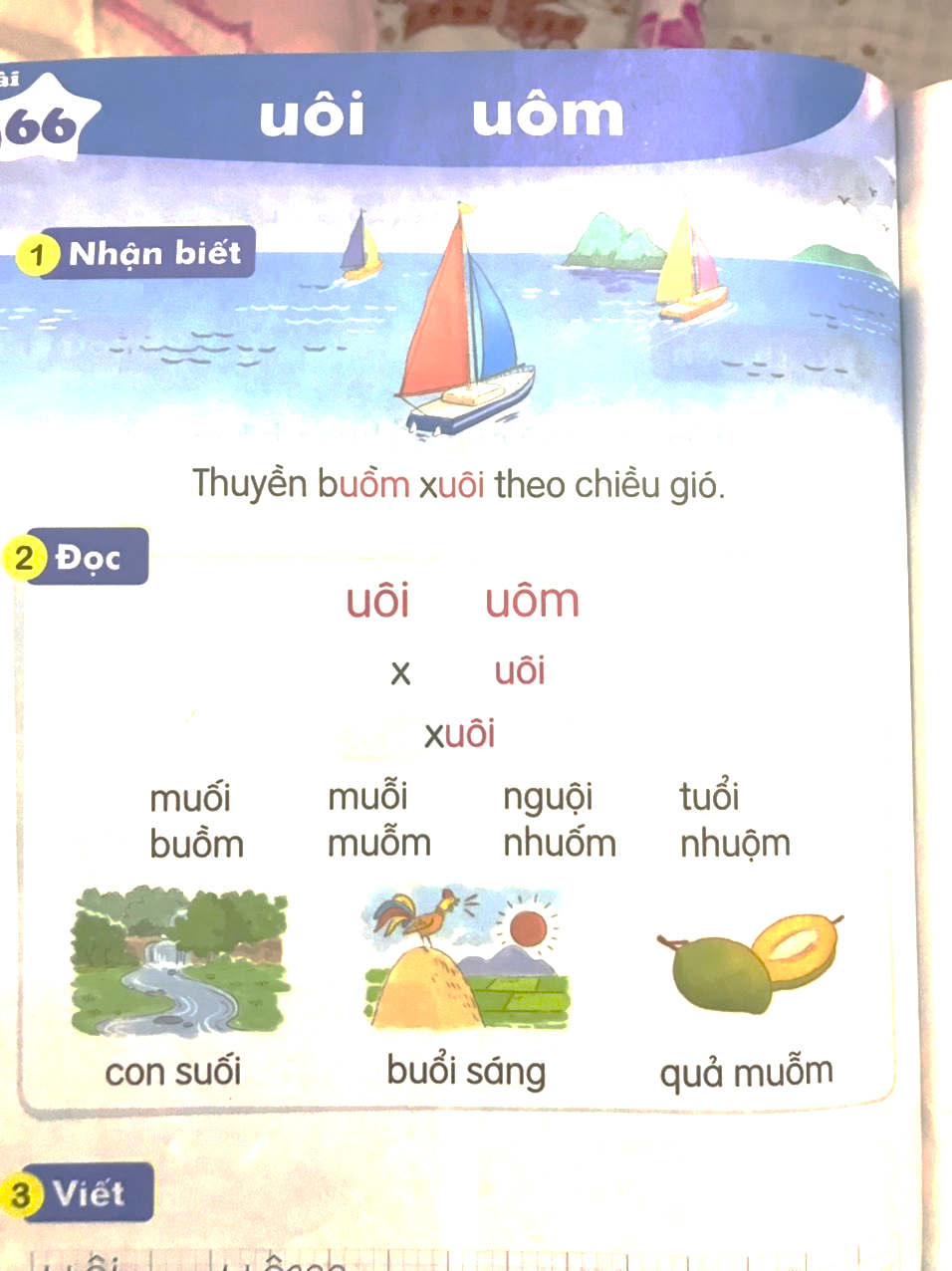 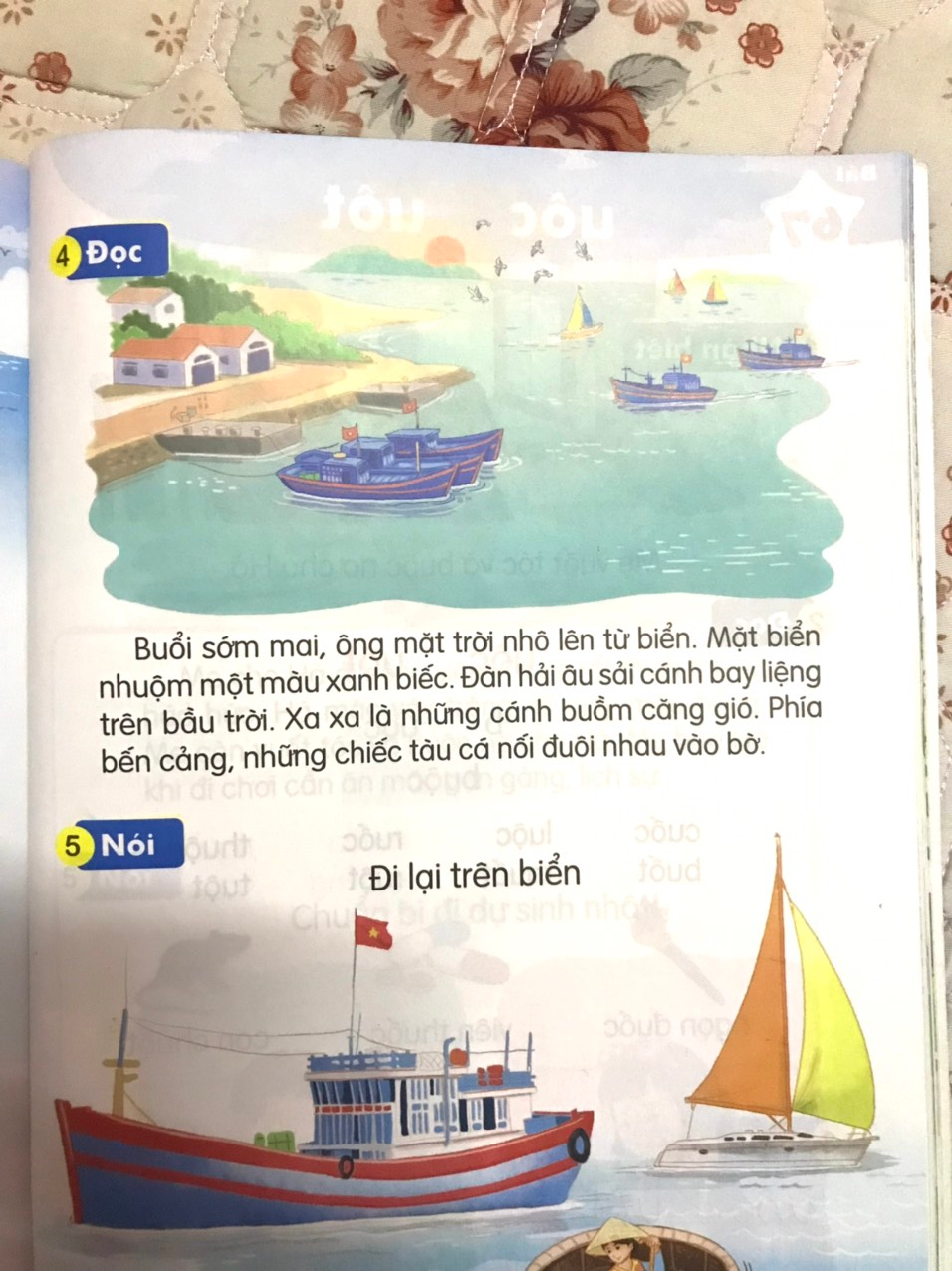 Buổi sớm mai, ông mặt trời nhô lên từ biển. Mặt biển sáng lấp lánh. Đàn hải âu sải cánh bay liệng trên bầu trời. Xa xa là những cánh buồm căng gió. Phía bến cảng, những chiếc tàu cá nối đuôi nhau vào bờ.
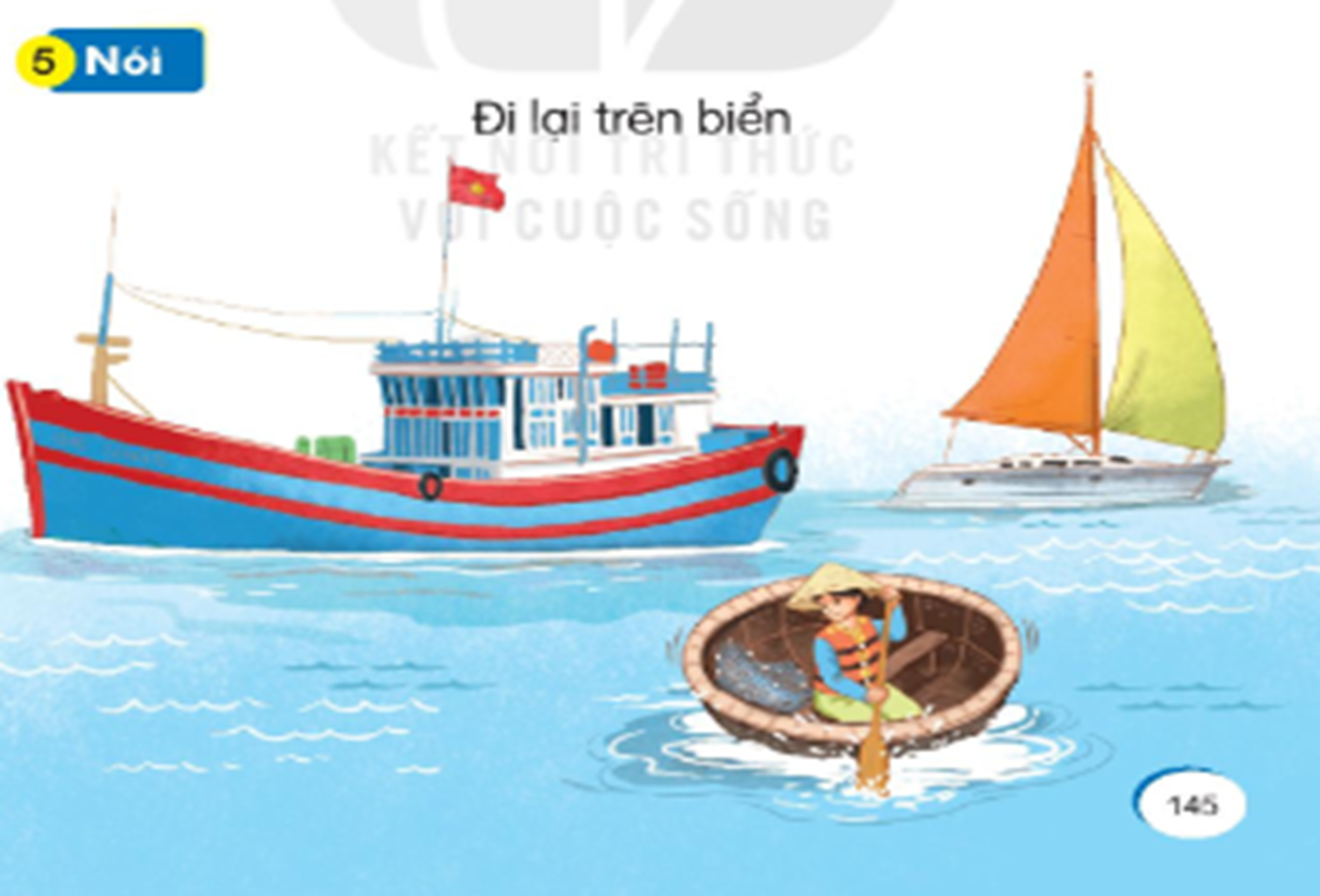 Vận dụng- Trải nghiệm
1. Thi tìm từ có tiếng chứa vần uôi, uôm.
2. Nói câu có tiếng chứa vần mới học.
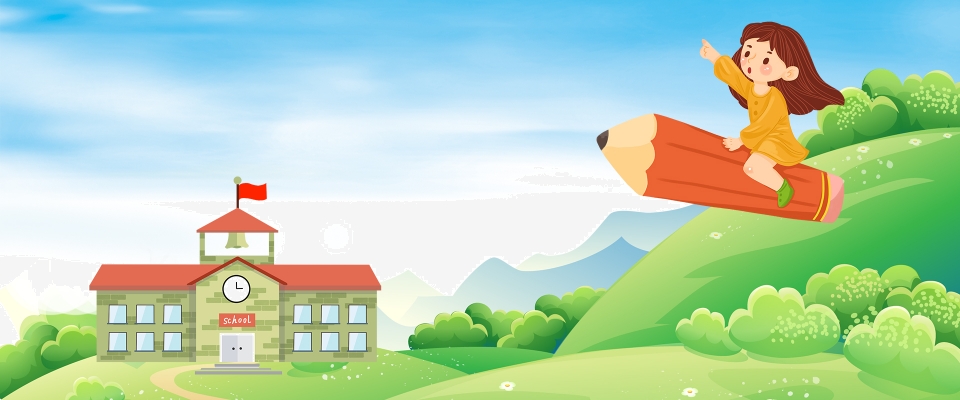 CHÚC CÁC EM LUÔN CHĂM NGOAN, HỌC GIỎI